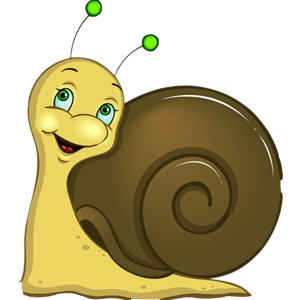 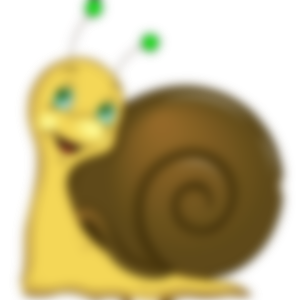 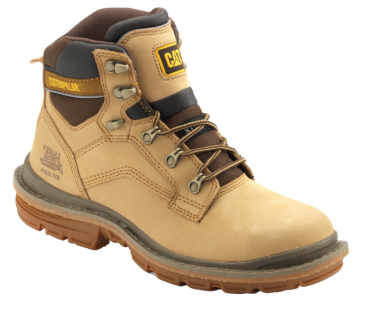 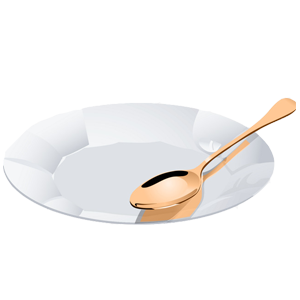 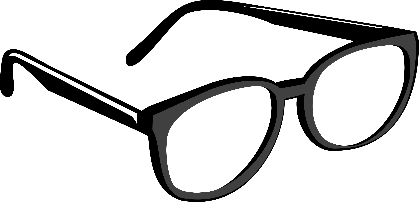 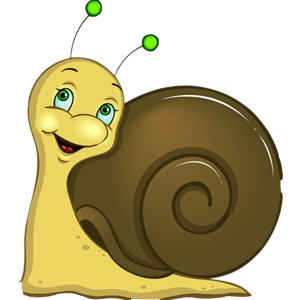 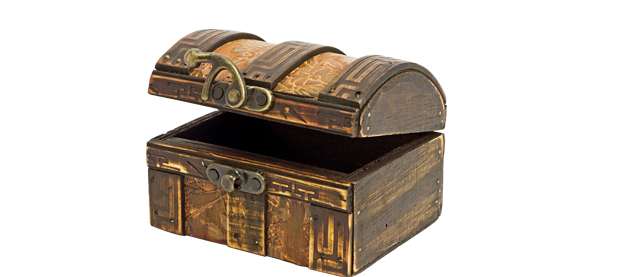 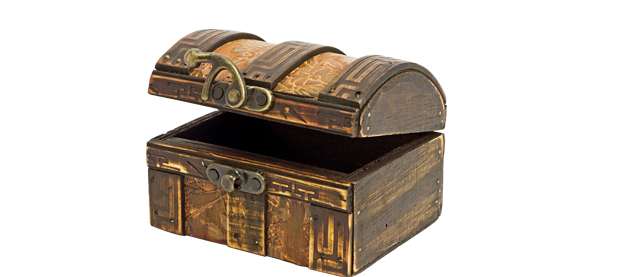 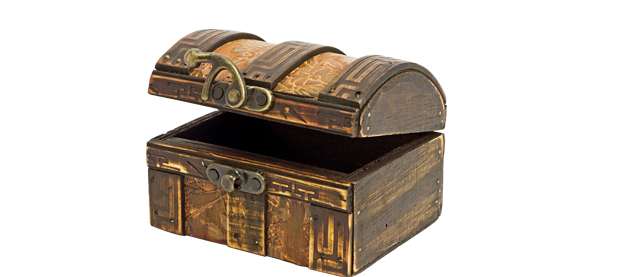 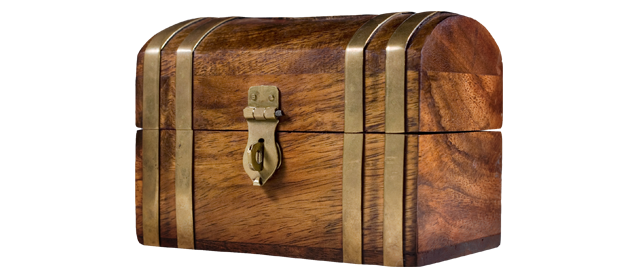 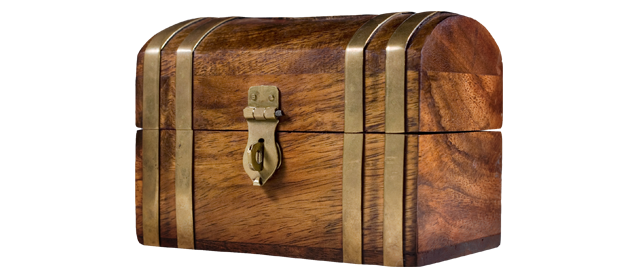 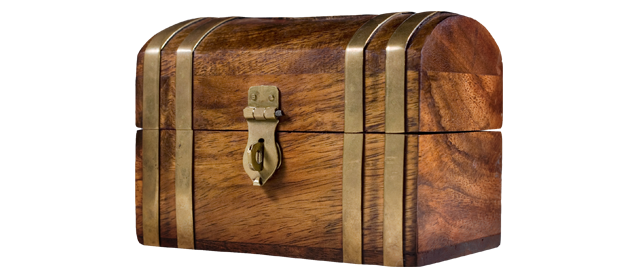 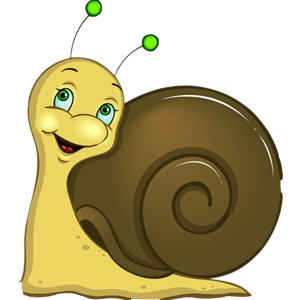 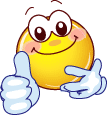 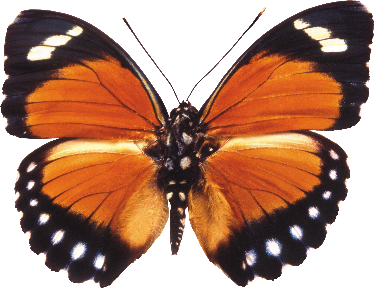 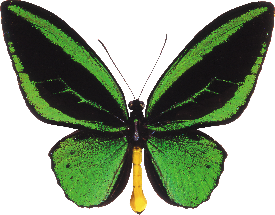 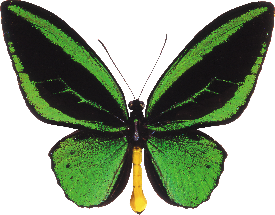 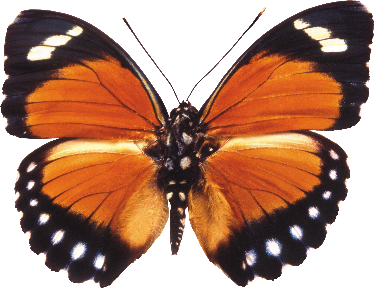 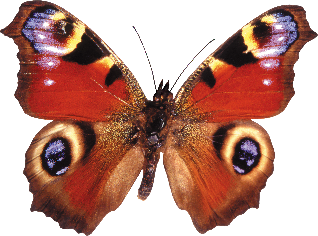 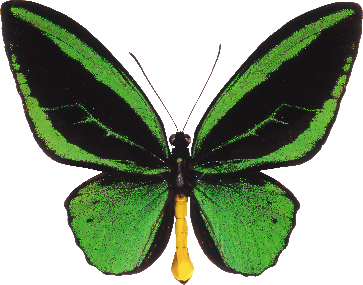 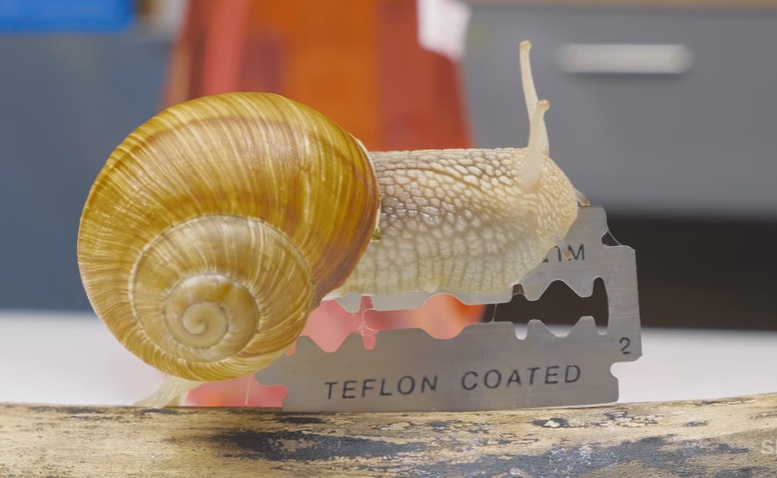 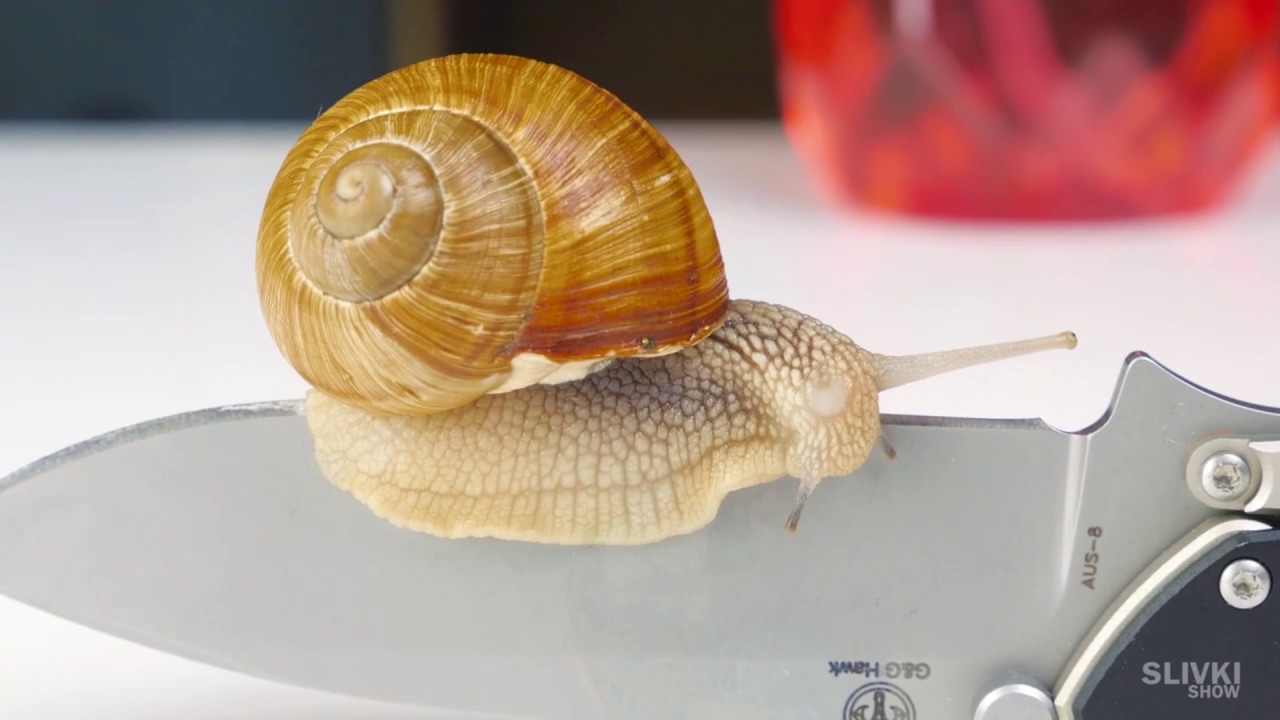 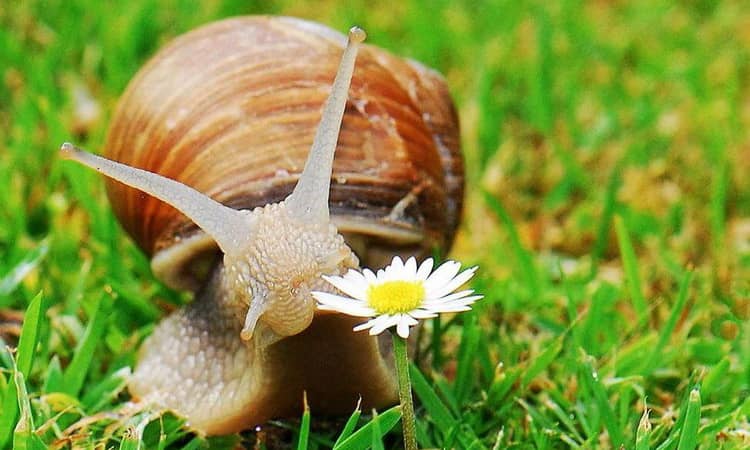 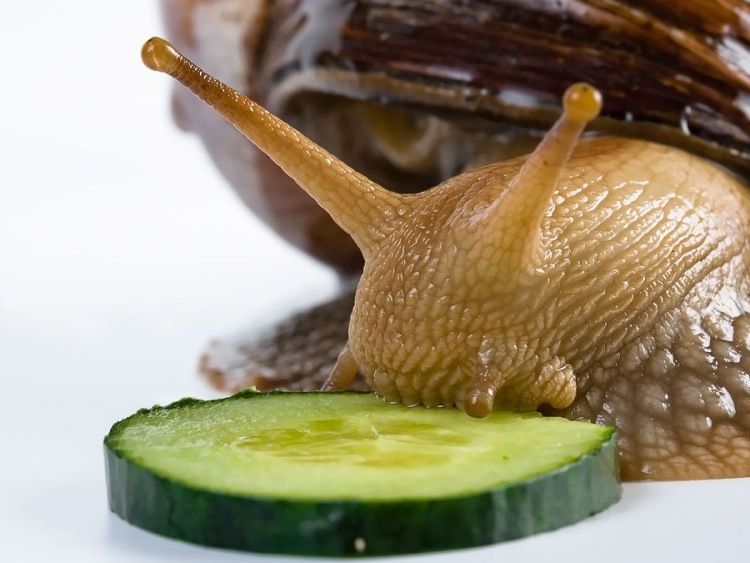 Информационные ресурсы:
https://interesnyefakty.org/interesnye-fakty-ob-ulitkah/
Изображения для презентации: https://yandex.ru/ картинки